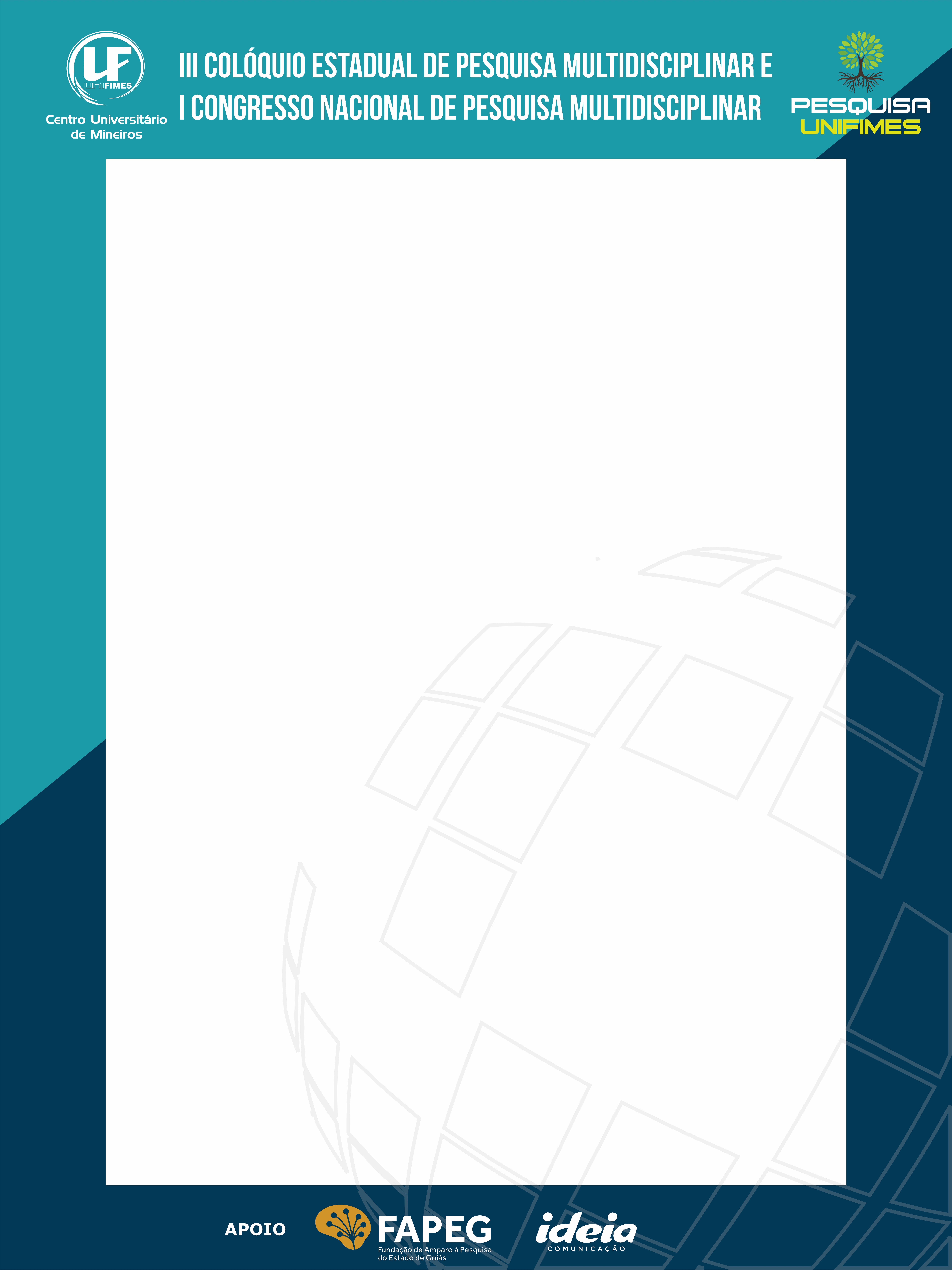 TÍTULO CENTRALIZADO – O MESMO DO RESUMO APROVADO


Autor principal/Instituição de vínculo
Coautor/Instituição de vínculo
Coautor/Instituição de vínculo
INTRODUÇÃO 

Apontar os objetivos do estudo. O tamanho e o tipo de letra ficam a critério do autor, desde que o texto seja legível a uma distância de 50 cm. Dimensões: 90 cm de largura por 120 cm de altura. Escrever o texto aqui. Escrever o texto aqui. Escrever o texto aqui. Escrever o texto aqui. Escrever o texto aqui. Escrever o texto aqui. Escrever o texto aqui. Escrever o texto aqui. Escrever o texto aqui. Escrever o texto aqui. Escrever o texto aqui. Escrever o texto aqui. Escrever o texto aqui. Escrever o texto aqui. 
 
MATERIAL E MÉTODOS/METODOLOGIA

Escrever o texto aqui. Escrever o texto aqui. Escrever o texto aqui. Escrever o texto aqui. Escrever o texto aqui. Escrever o texto aqui. Escrever o texto aqui. Escrever o texto aqui. Escrever o texto aqui. Escrever o texto aqui. Escrever o texto aqui. Escrever o texto aqui. Escrever o texto aqui. Escrever o texto aqui. Escrever o texto aqui. Escrever o texto aqui. Escrever o texto aqui. Escrever o texto aqui. Escrever o texto aqui. Escrever o texto aqui. Escrever o texto aqui. Escrever o texto aqui. 

RESULTADOS E DISCUSSÃO

Recomenda-se a utilização de fotografias, gráficos, tabelas e figuras que facilitem a ilustração). Escrever o texto aqui. Escrever o texto aqui. Escrever o texto aqui. Escrever o texto aqui. Escrever o texto aqui. Escrever o texto aqui. Escrever o texto aqui. Escrever o texto aqui. Escrever o texto aqui. Escrever o texto aqui. Escrever o texto aqui. Escrever o texto aqui. Escrever o texto aqui. Escrever o texto aqui. 

CONSIDERAÇÕES/CONCLUSÕES

O pôster deverá vir com madeiramento na parte superior para facilitar fixação do mesmo na estrutura disponibilizada pela organização do evento. É importante destacar que a confecção, bem como a fixação, do pôster é de inteira responsabilidade do participante. Escrever o texto aqui. Escrever o texto aqui. Escrever o texto aqui. Escrever o texto aqui. Escrever o texto aqui. Escrever o texto aqui. 

REFERÊNCIAS

Inserir apenas as principais